感情語彙の習得
感情の種類の認知
まねっこ体操（顔）
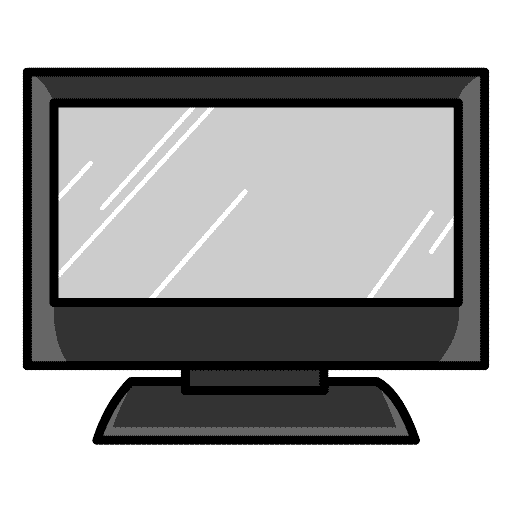 え　  かお              　　 　おな　 かお
『絵の顔をまねして    同じ顔をしよう』
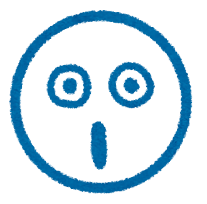 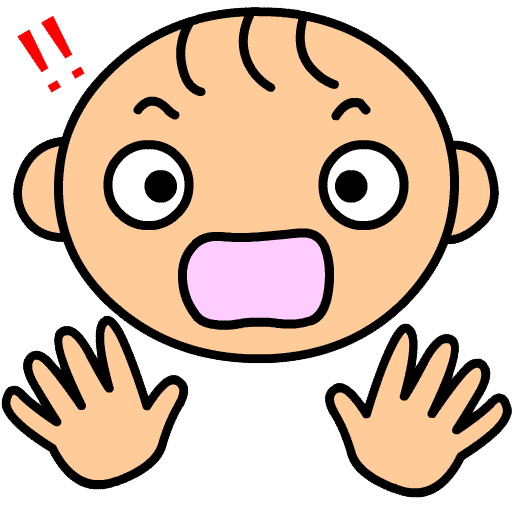 びっくり
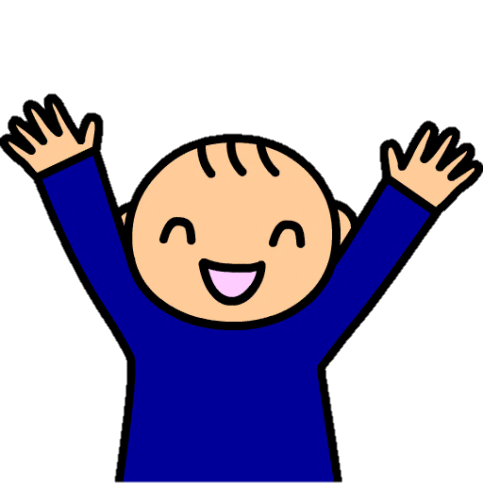 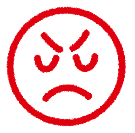 プンプン
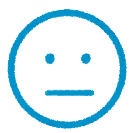 ふつう
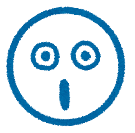 えーっ！
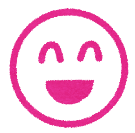 わーい
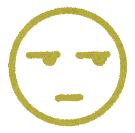 しーらない
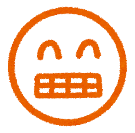 イヒヒヒ
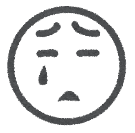 ざんねん
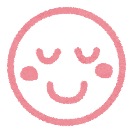 うれしい
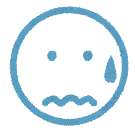 どうしよう
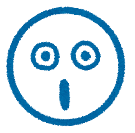 びっくり
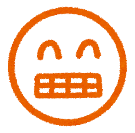 ルンルン
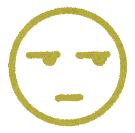 え～っと
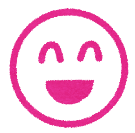 ワクワク
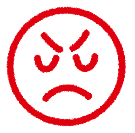 イライラ
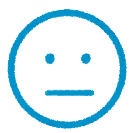 かわりなく
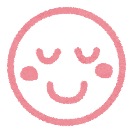 ウキウキ
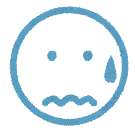 こまった
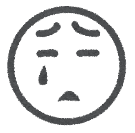 えーん
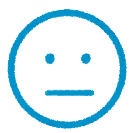 なるほど
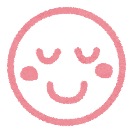 うっとり
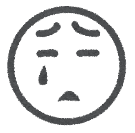 ショック
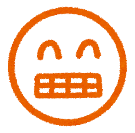 ラッキー
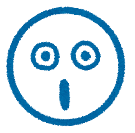 おどろいた
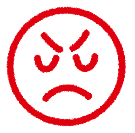 おこった
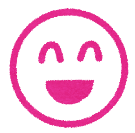 にこにこ
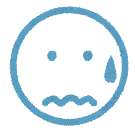 しまった
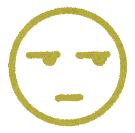 ふーん
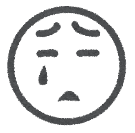 かなしい
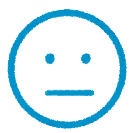 まぁいいか
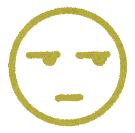 へぇ～
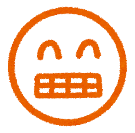 やったね
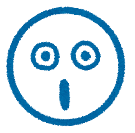 ほんとう！？
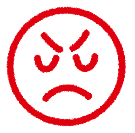 ムカつく
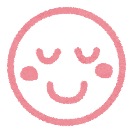 しあわせ
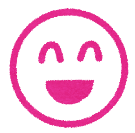 たのしい
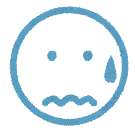 おろおろ